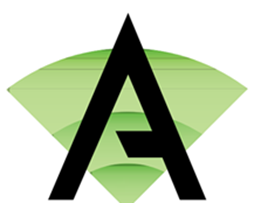 Year 7 RPE Learning Journey
Term six: Abrahamic faiths
Christianity & Islam
Tolerance of other beliefs
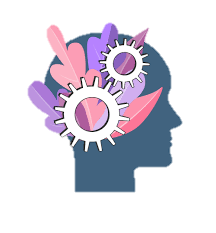 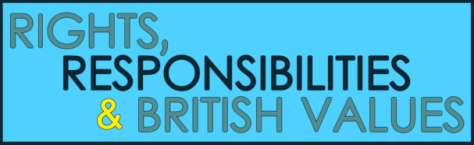 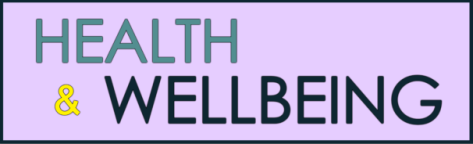 Tolerance of other beliefs
What is a Community
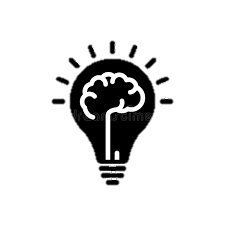 Term Five: Abrahamic faiths
Judaism
Term Four: Dharmic faiths
Sikhism & equality
Nutrition
Term Three: Dharmic faiths

What it means to be a Buddhist
What is a Community
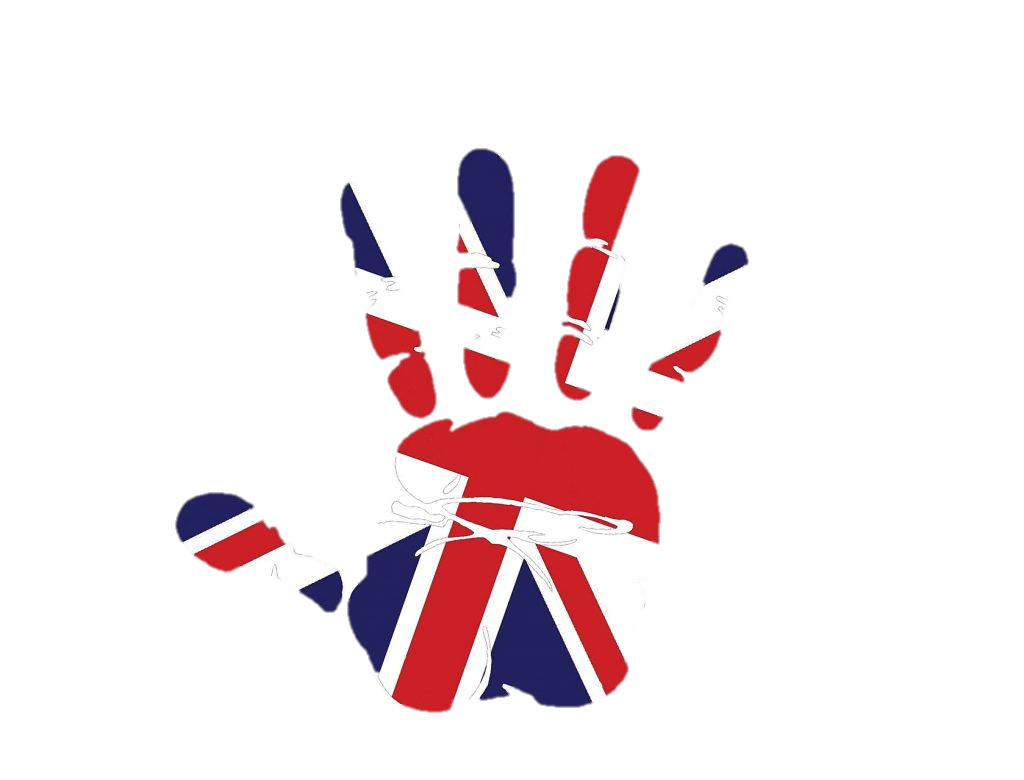 World views
Individual Liberty
Mutual respect
Multicultural Britain
World views
Multicultural Britain
Tolerance of other beliefs
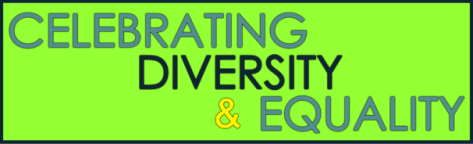 Mutual respect
British Values
& 
Cultural capital
Term Two: Dharmic faith
The key
beliefs of Hinduism
Term One: Introduction to RPE
History of religions 
In the world and the UK.
3.4
Year
7
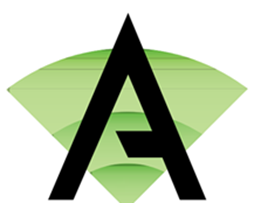 Year 8 RPE Learning Journey
Term Six:
God in major faiths
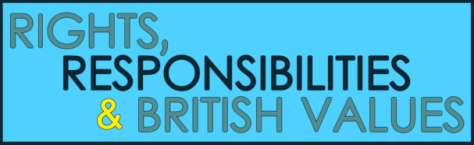 Multicultural Britain
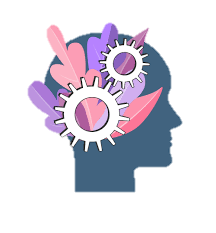 Tolerance of other beliefs
What is a Community
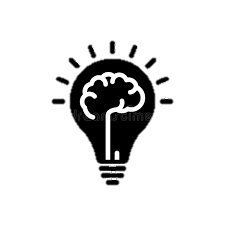 Term Five:
Charity as a religious response to poverty
Term Four:
Islam
Nutrition
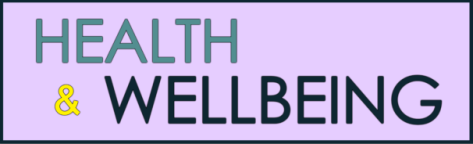 Term Three:

Life after death
What is a Community
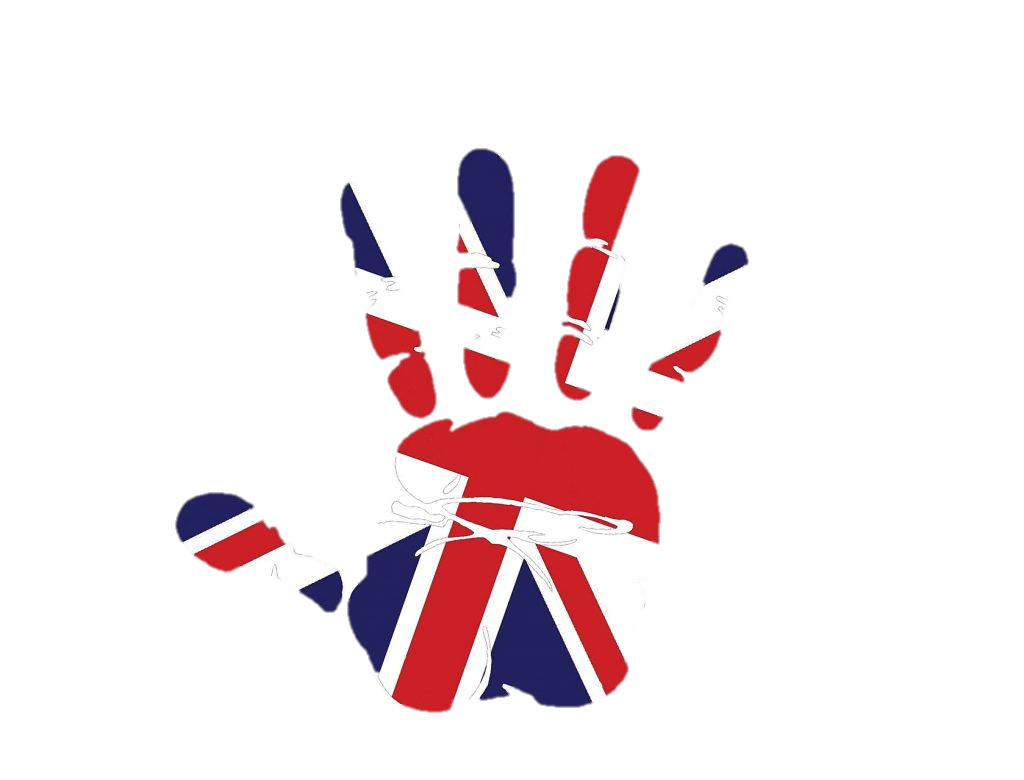 Individual Liberty
World views
Mutual respect
Multicultural Britain
World views
World views
Tolerance of other beliefs
Individual Liberty
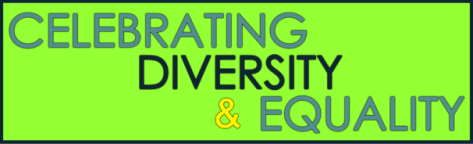 British Values
& 
Cultural capital
Term Two:
Buddhism
Term One:
What does a humanist
Believe in?
3.4
Year
8
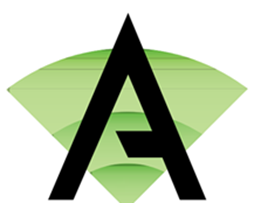 Year 9 RPE Learning Journey
Term Six:
Philosophical debates
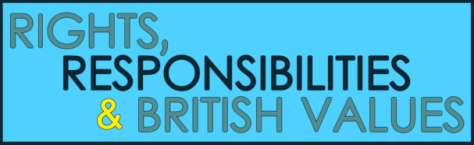 Individual Liberty
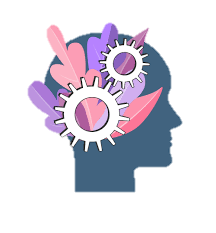 World views
World views
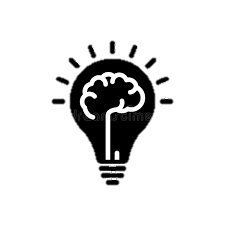 Term Five:
Philosophy in Ancient Greece
Term Four:
The problem of evil and suffering
Nutrition
What is a Community
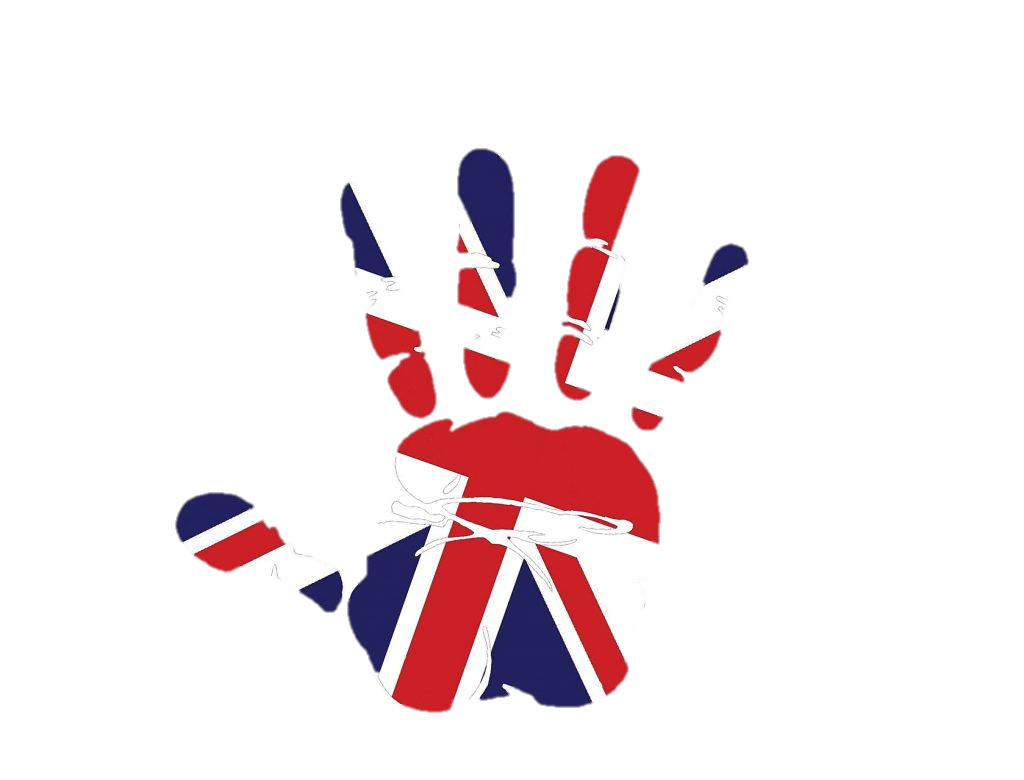 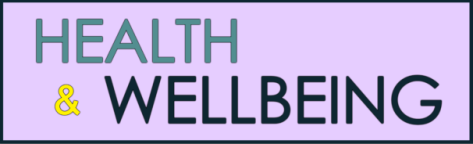 World views
Individual Liberty
Term Three:

Religious intolerance
Multicultural Britain
Mutual respect
Multicultural Britain
Tolerance of other beliefs
World views
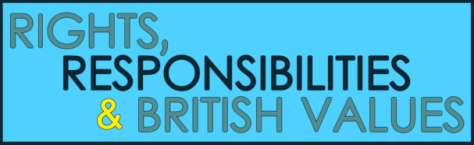 British Values
& 
Cultural capital
Term One:
Hinduism
Term Two:
How do we make ethical decisions
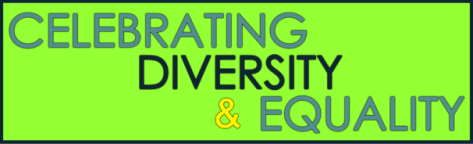 3.4
Year
9